The First Americans
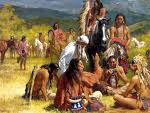 How do you think the first Americans arrived?
Brainstorm with your group
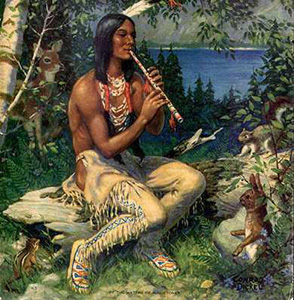 The Land Bridge Story
Beringia-the name given to the land bridge between Asia and North America
Some scientists believe that hunting groups from Asia started traveling across the Beringia land bridge
Migration
Movement of people
Probably took place very slow, with groups traveling only a few miles in a lifetime
Many believe that the people were following the animals they hunted
Early Americans Video
Video link for early Americans:
Pre-Columbian video: http://www.hippocampus.org/US%20History;jsessionid=8AB9B7C62C20EA5583903AF5DDBEE021